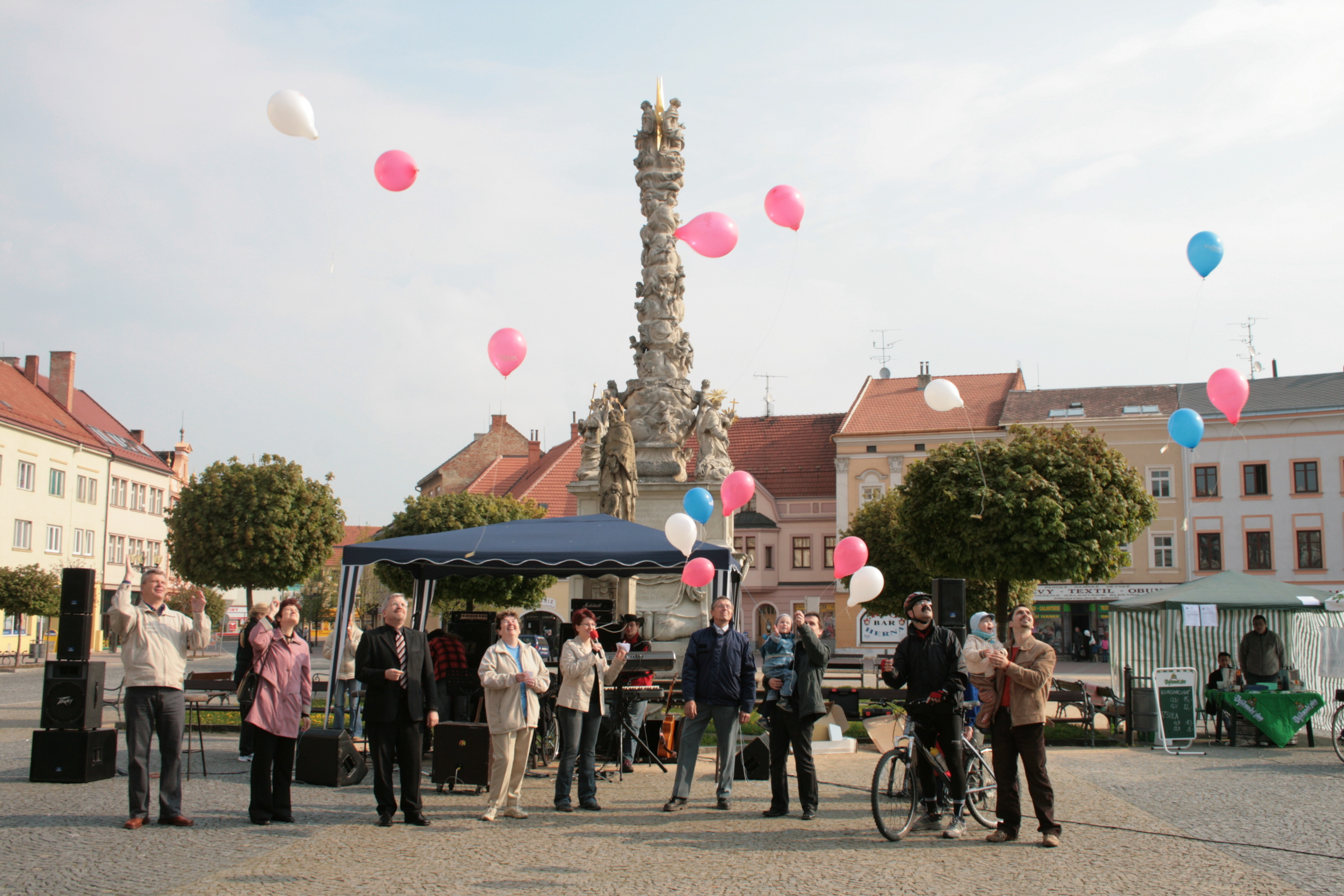 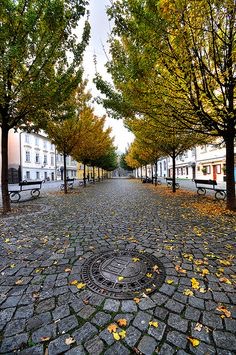 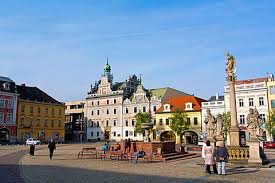 neighbourhoodokolí

people									place
   lidé									   místo
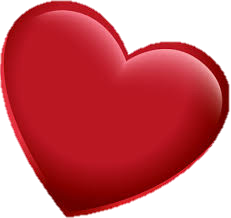 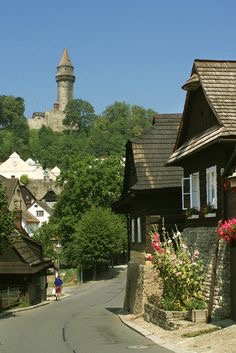 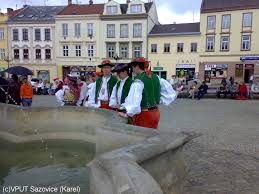 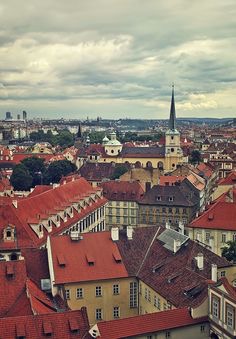 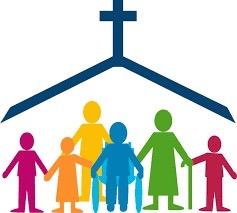 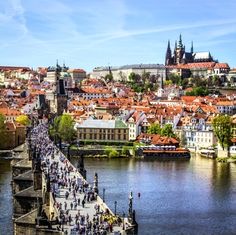 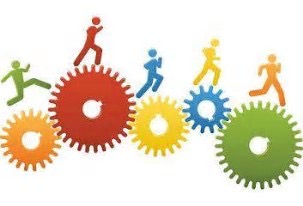 Process of making disciples that make disciples
Proces učedníků, kteří činí učedníky
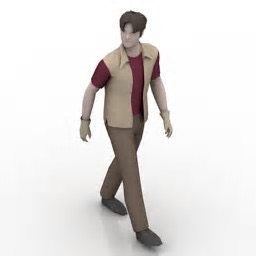 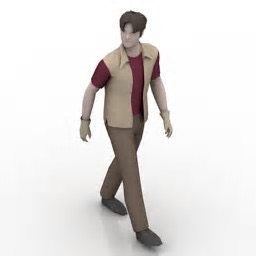 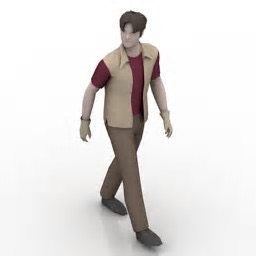 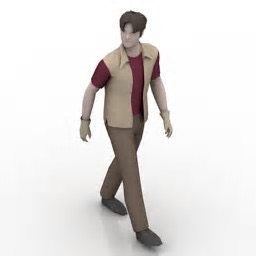 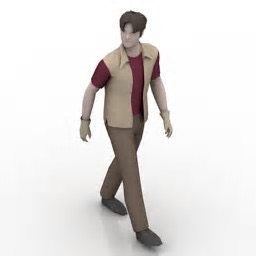 2. win
1. connect
4. train
5. send/multiply
3. build
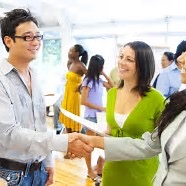 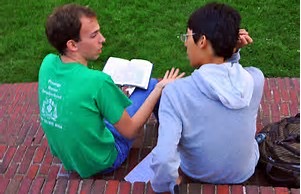 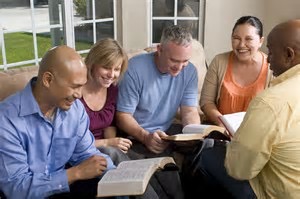 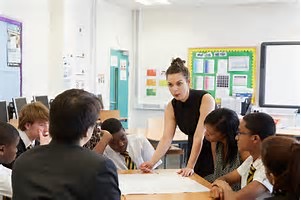 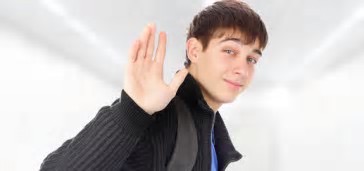 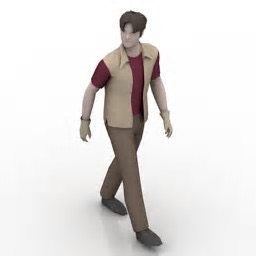 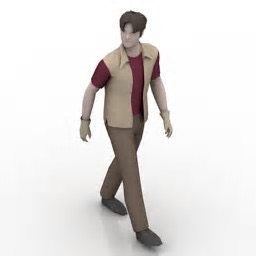 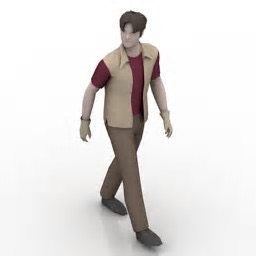 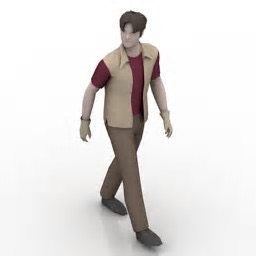 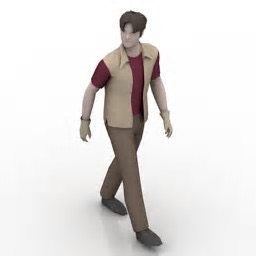 2. získat
3. vybudovat
5. odeslat/násobit
4. trénovat
1. spojit
Gifts that Jesus has given to enable the process
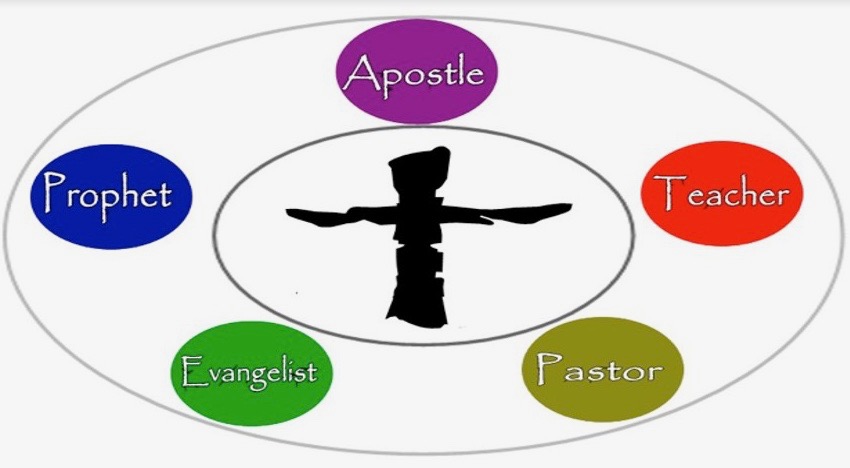 Apoštol
Učitel
Prorok
Evangelista
Pastor
Dary, které dal Ježíš k tomu, aby tento proces uskutečnil.
Begin with prayer -
 Začni modlitbou.
Listen - Naslouchej.
Eat – Jez.
Serve – Služ.
Share your story -
Vyprávěj svůj příběh.
Žehnat
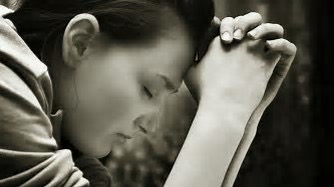 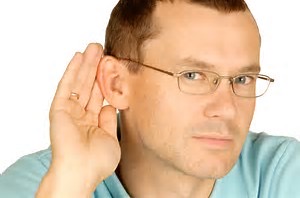 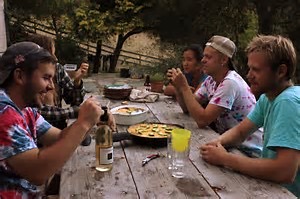 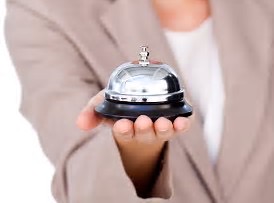 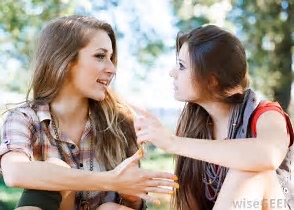 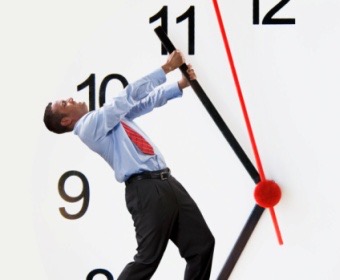 Barriers 
to 
being a 
Blessing
Time

Čas
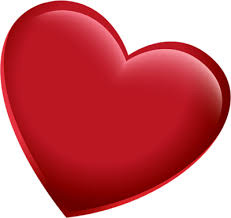 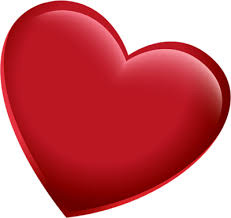 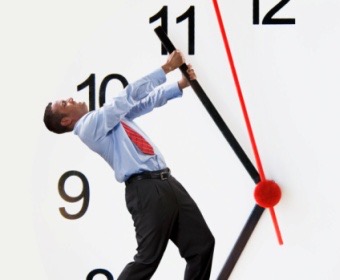 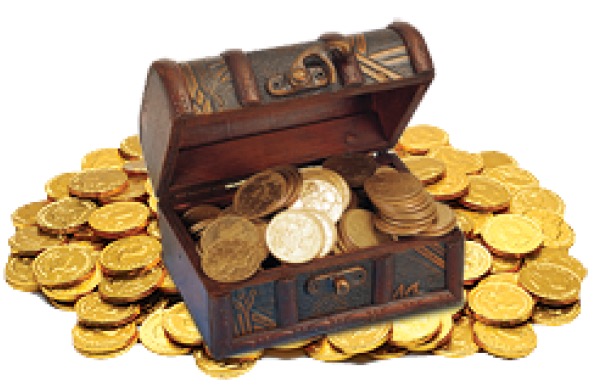 Treasure

Poklad
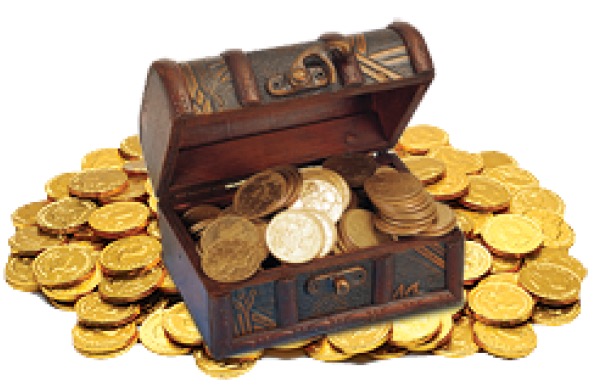 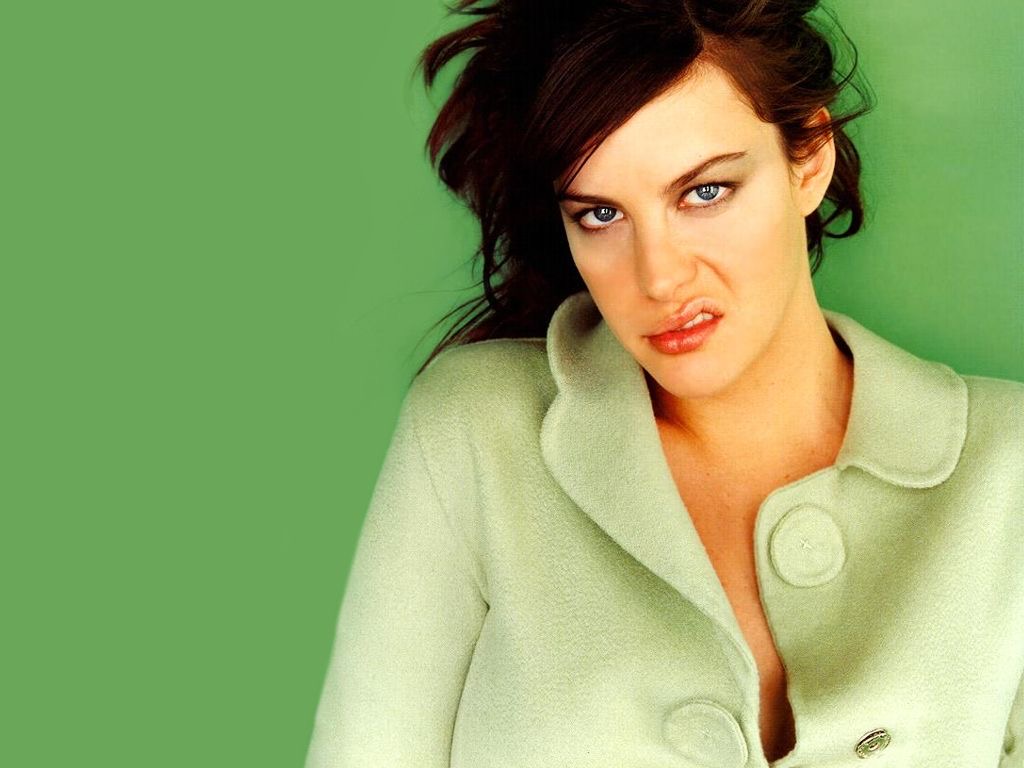 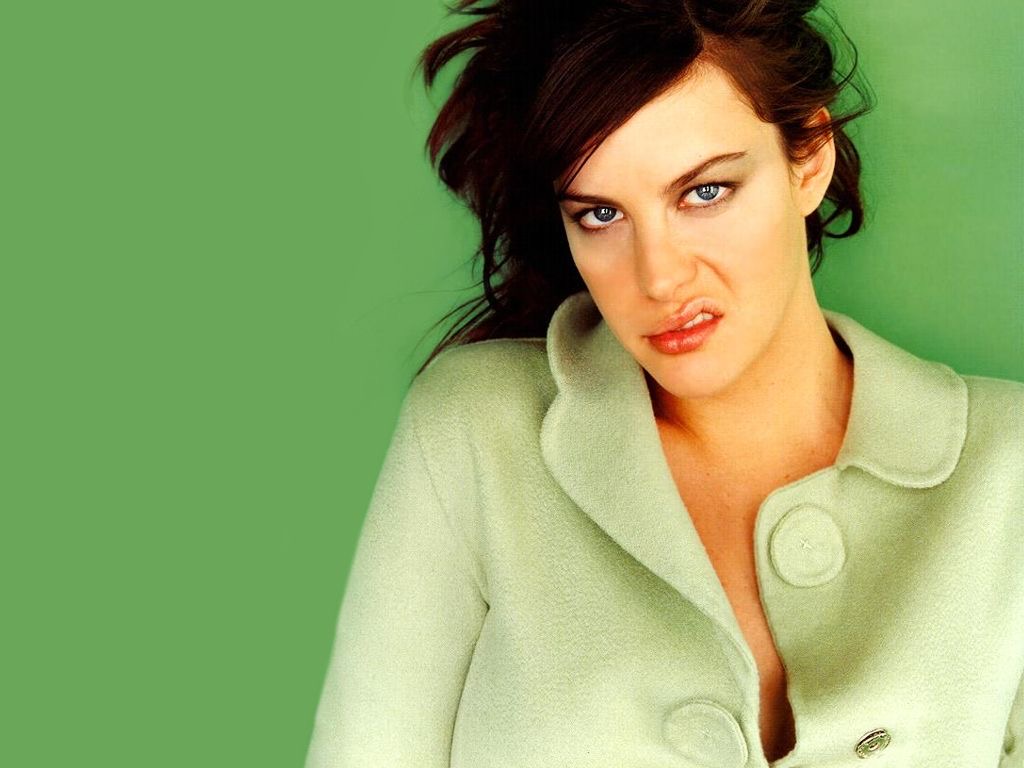 Attitude

Postoj
Hradby 
bránící 
požehnání
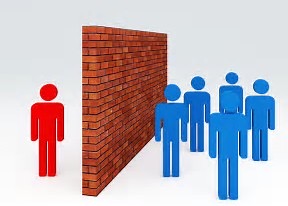 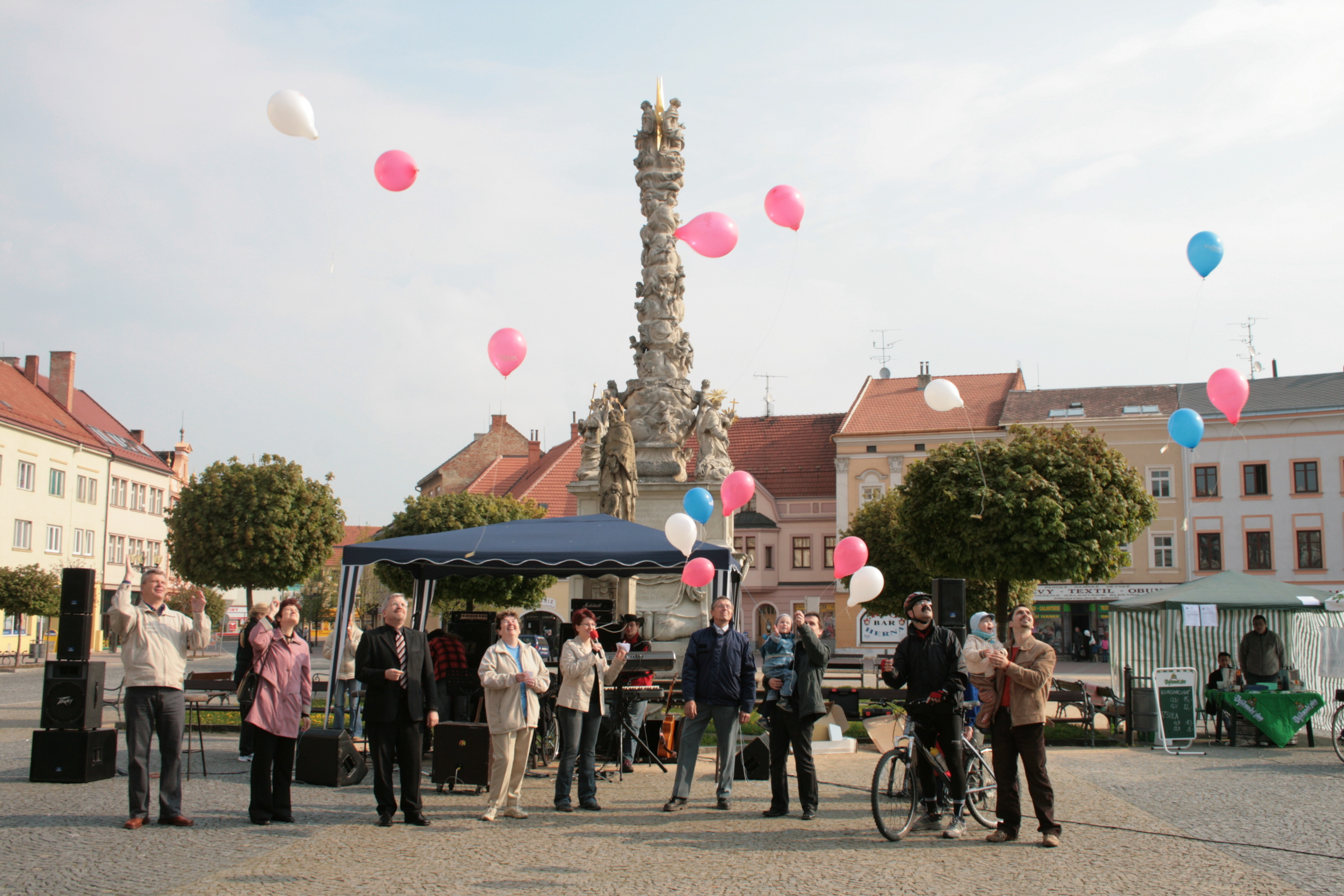 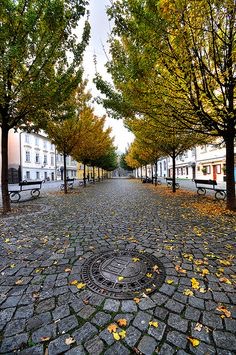 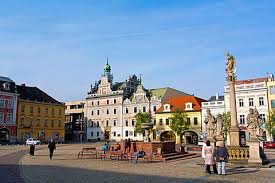 neighbourhoodokolí

people									place
   lidé									   místo
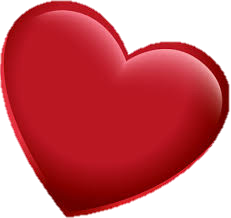 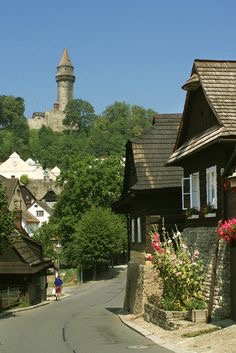 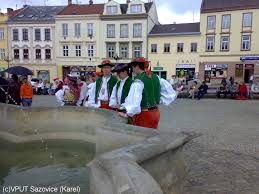 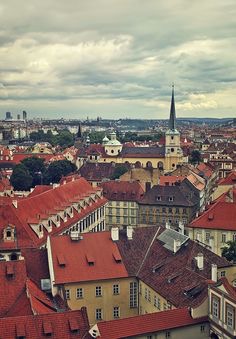 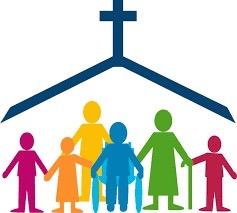 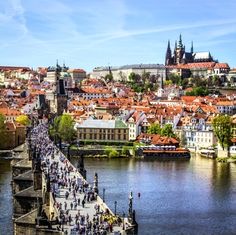